Delta modulation DM
DM is a simple modulation scheme used to transmit one bit per sampling frequency
In DM the analog information signal is oversampled purposely to increase the correlation between adjacent samples
This is done to permit the use of a simple quantization strategy for the construction of the encoded signal
1
DM principle of operation
In its basic form, DM provides a stair case approximation to the oversampled version of the message signal as shown
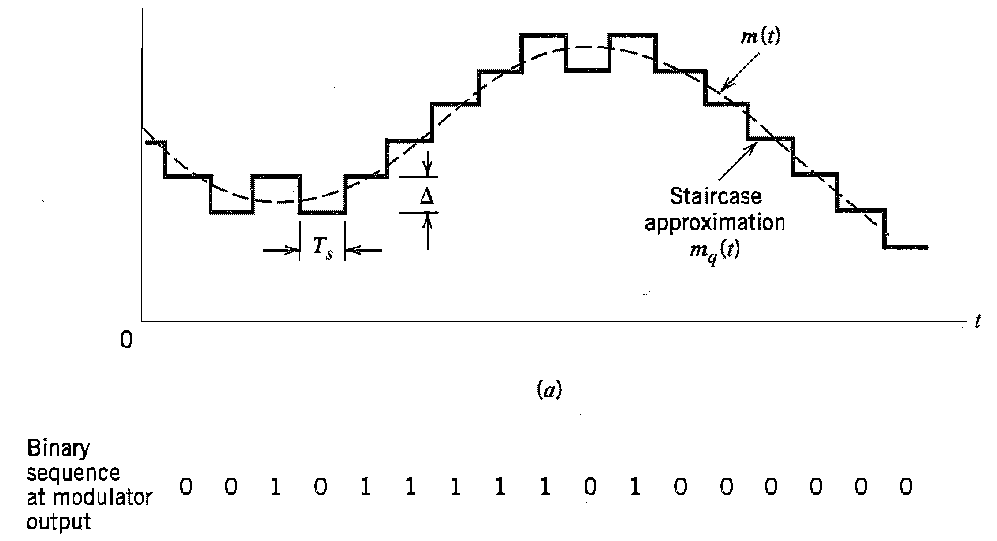 2
DM principle of operation
The difference between the input signal sample and the stair case approximation is quantized into only to two levels
If the current sample is greater than the previous sample then the DM modulator generates
If the current sample falls below the previous sample then the modulator generates
3
DM discrete-time equations
The discrete time equations which describes delta modulation are
4
DM discrete-time equations
5
Main advantage of DM
The main advantage of DM is its simplicity
6
DM modulator
The delta modulator can be constructed from the discrete time equations according  to the block diagram shown below
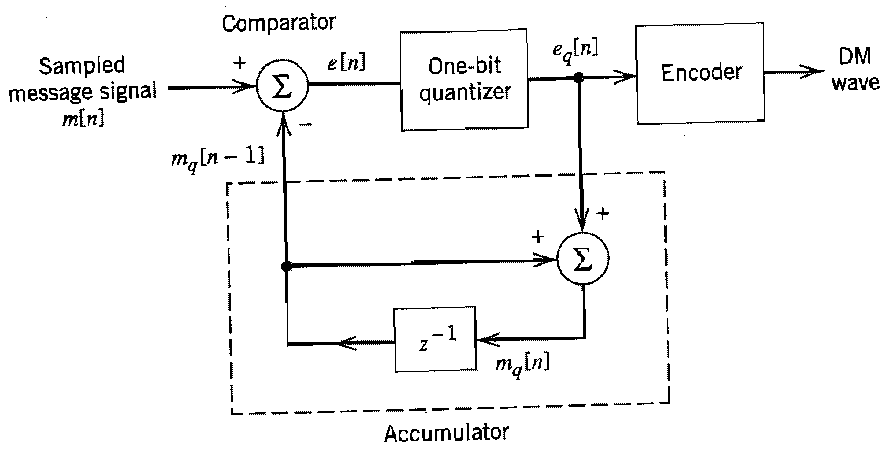 7
DM demodulator
The DM demodulator do the reverse operation of the modulator to reconstruct the original signal
This can be achieved by summing the received bit stream as described by the following equation
8
DM demodulator
The DM demodulator can be constructed from the discrete time equations describing the demodulator according  block diagram shown below
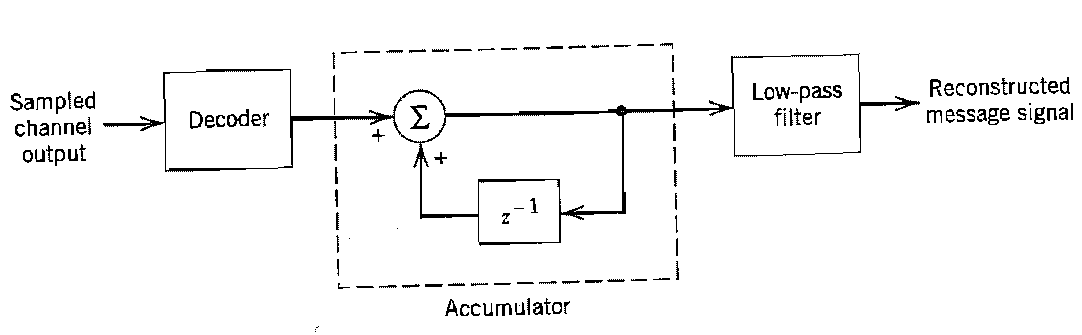 9
DM demodulator
The waveform results at the receiver contains a stair-case approximation
The stair approximation corresponds to the presence of high frequency distortion presented in the message signal
The high frequency distortion can be removed by using a LPF
10
Quantization errors in delta modulation
Delta modulation is subjected into two quantization error distortions
Slope overload distortion
Granular noise
11
Slope overload distortion
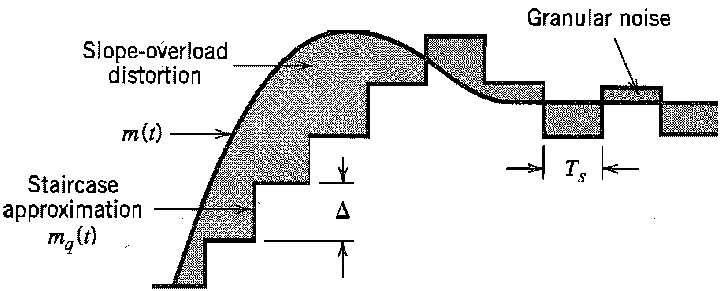 12
Slope overload distortion
13
Granular noise distortion
14
Disadvantage of DM
The main disadvantage of the DM scheme is the presence of an accumulative error in the demodulated signal
This problem can be solved by using a delta-sigma modulator
15
Delta-sigma modulation
16
Delta sigma modulation
Correlation between adjacent samples of the delta modulator input is increased, which tends to improve the overall system performance by reducing the variance of the error signal at the quantizer input
Design of the receiver is simplified
17
Delta sigma modulator block diagram
The block diagram of the delta sigma modulator is shown below
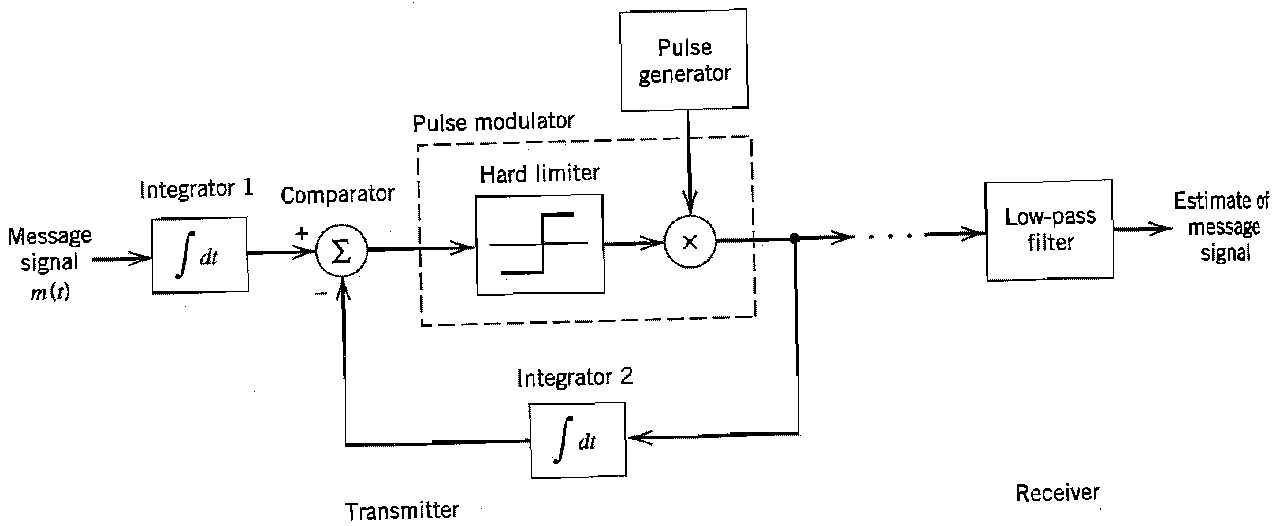 18
Delta sigma modulator block diagram
The previous block diagram can be greatly simplified if the signal is first differentiated then applied to the input of the integrator
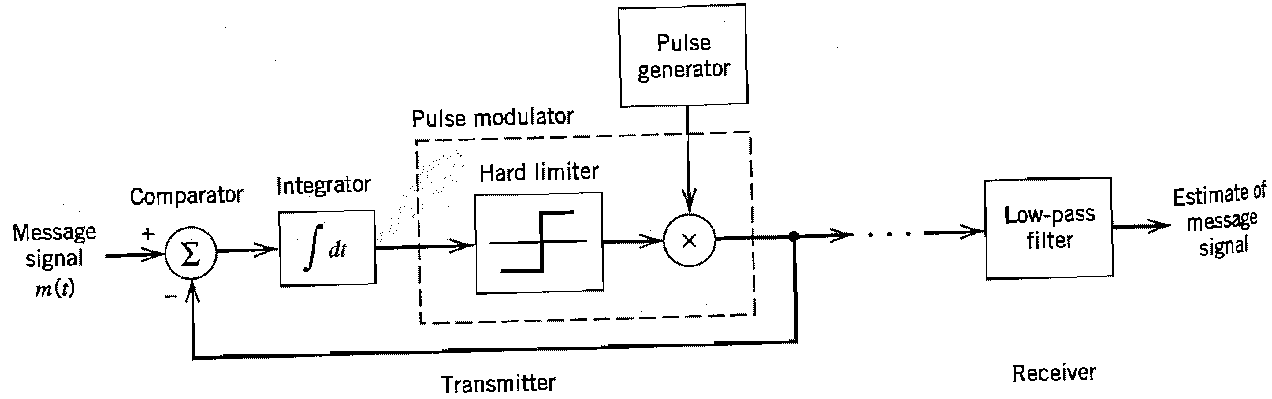 19
DM examples
20
DM examples
21
DM examples
22
DM examples
23